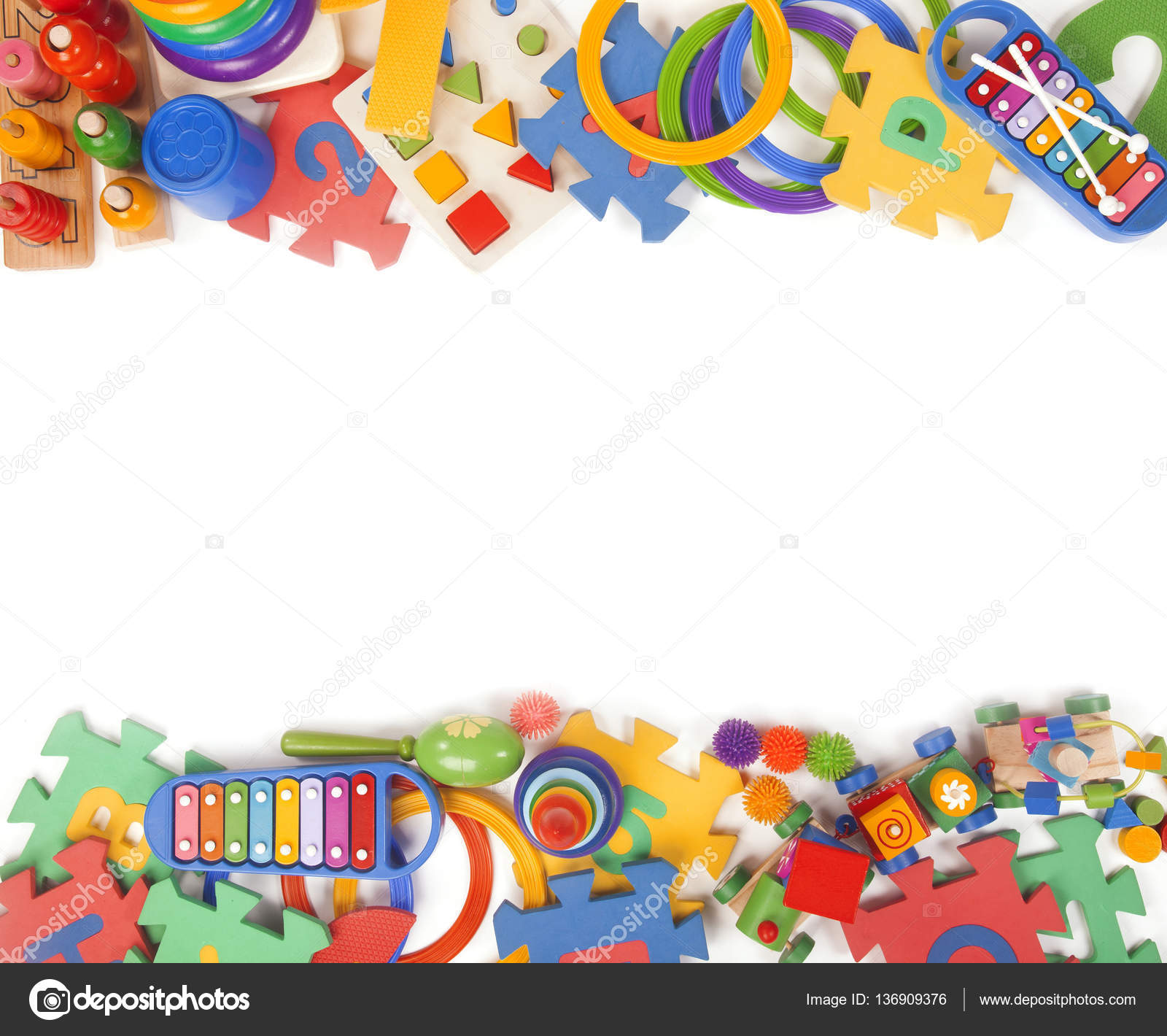 «Игровая  речеразвивалка»
Игровые упражнения для обучающихся 2-4 класса
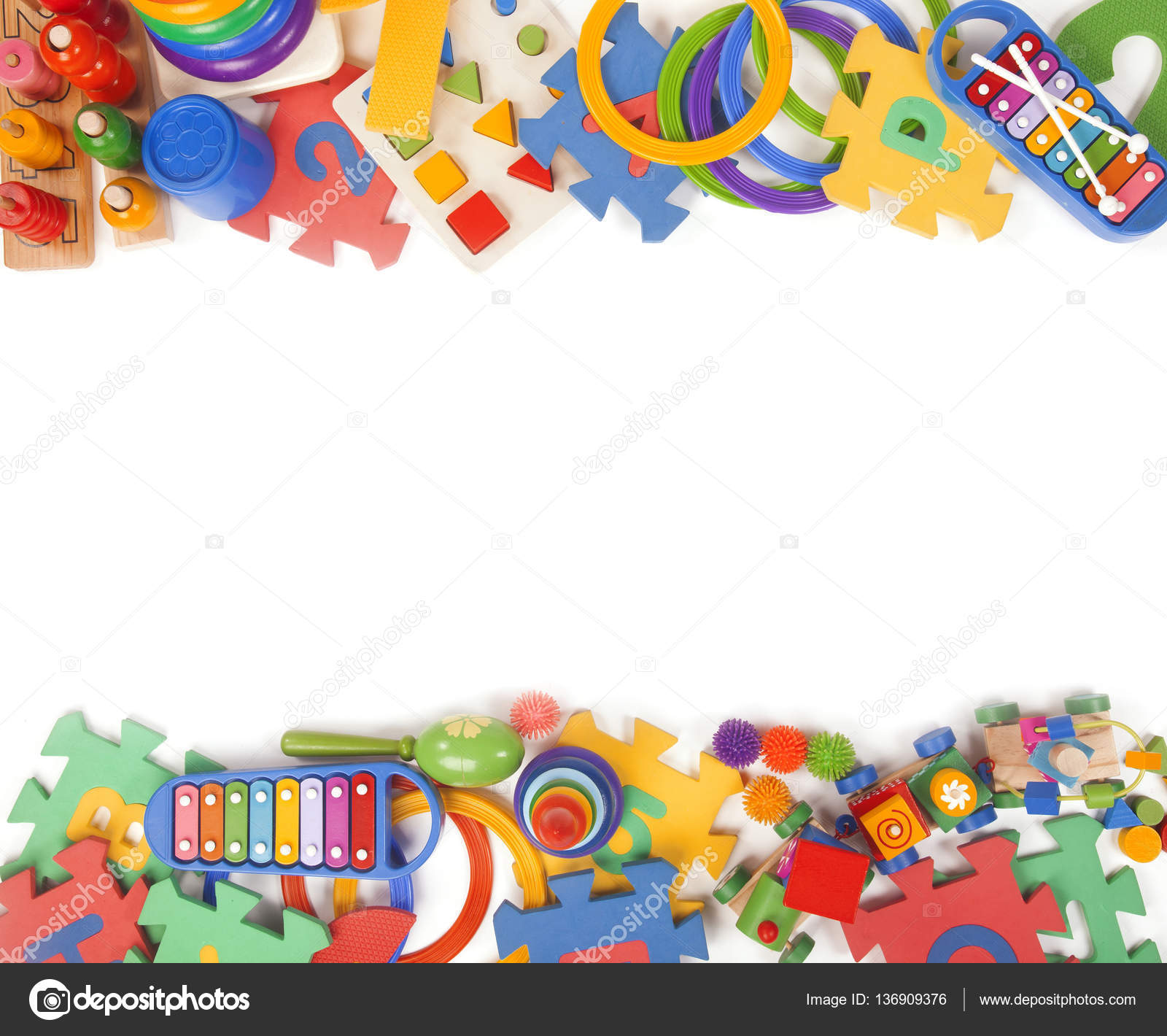 Дорогой обучающийся!
Сегодня мы поиграем в интереснейшую игру, которая покажет нам 
насколько внимательны твои глазки,
как хорошо ты знаешь буквы и умеешь читать,
а также
как хорошо ты знаешь слова и 
умеешь ли объединять их в общие группы…
Варианты заданий на примере слова «жираф», «жук» «капуста»: 

	- Посмотри внимательно и узнай слово, написанное в зеркальном отражении:
 


	- Какое слово получится, если его прочитать наоборот? (справа налево)
				фариж
- Угадай, какое слово получится, начиная от самой маленькой буквы и заканчивая самой большой буквой?
					  ужк

	- Найди слова, написанные одним шрифтом
к ж а и п р у а с ф т ы

	- Как можно назвать слова, данные выше, одним словом?

	- Составь предложение с любым из слов, которых ты расшифровал.
ТРЕНИРОВОЧНЫЕ ЗАДАНИЯ*
ЖИРАФ
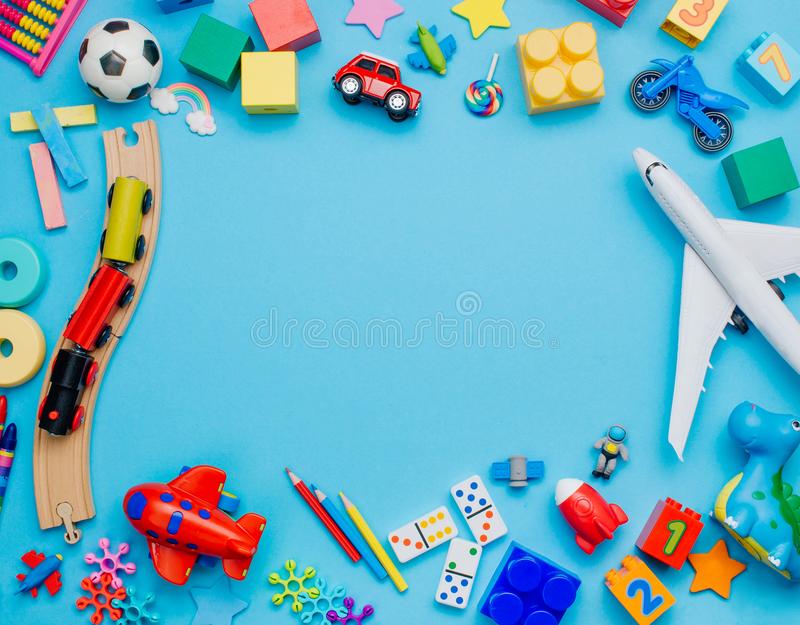 Посмотри внимательно и узнай слово, написанное в зеркальном отражении:


- Какое слово получится, если его прочитать наоборот? (справа налево)
КОЧЯМОХ

- Угадай, какое слово получится, начиная от самой большой буквы и заканчивая самой маленькой  буквой?
ОЩКНЕ

- Найди слова, написанные одним шрифтом
 я л г о н ш е а н д о ь к
- Как можно назвать слова, данные выше, одним словом?

- Составь предложение с любым из слов, которых ты расшифровал.
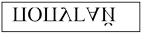 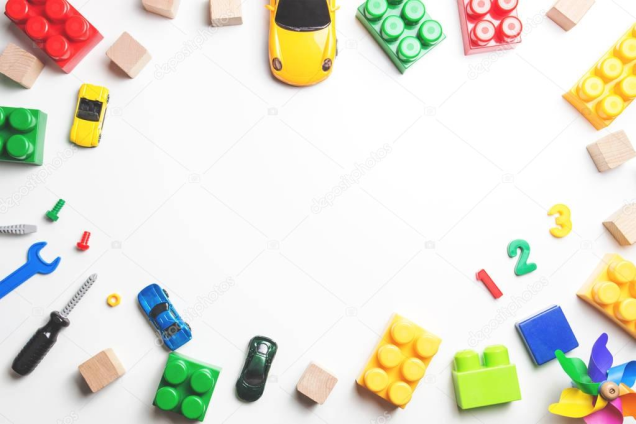 - Посмотри внимательно и узнай слово, написанное в зеркальном отражении:
 

Какое слово получится, если его прочитать наоборот? (справа налево)
КИЧНАВУДО
- Угадай, какое слово получится, начиная от самой большой буквы и заканчивая самой маленькой буквой?
    КАФЛИА	

- Найди слова, написанные одним шрифтом
г к л о а л д о и к о л о ь л ч у и с к
- Как можно назвать слова, данные выше, одним словом?

- Составь предложение с любым из слов, которых ты расшифровал.
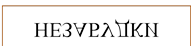 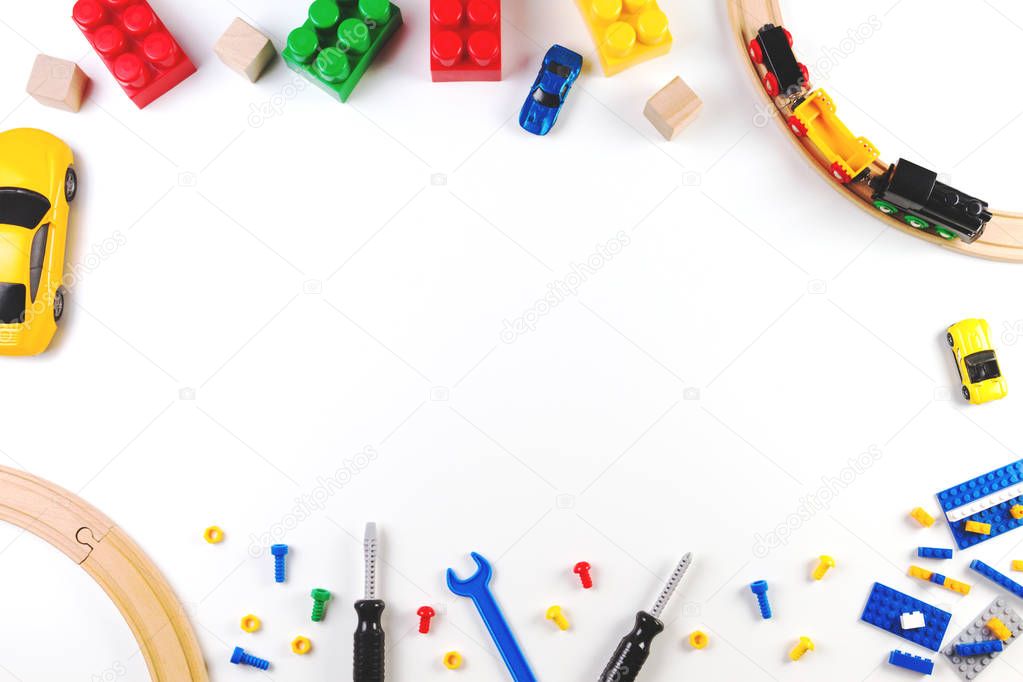 - Посмотри внимательно и узнай слово, написанное в зеркальном отражении:
 

- Какое слово получится, если его прочитать наоборот? (справа налево)
ЯНОЛБЯ
Угадай, какое слово получится, начиная от самой маленькой буквы и заканчивая самой большой буквой?
СНОАИ	
- Найди слова, написанные одним шрифтом
б я е б р л е о з н а я
м л о и ж с е т в е в н е н л и ь ц н а и к
- Как можно назвать слова, данные выше, одним словом?

- Составь предложение с любым из слов, которых ты расшифровал.
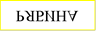 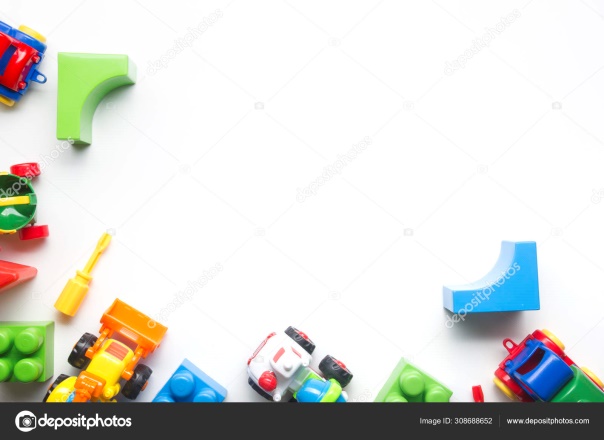 - Посмотри внимательно и узнай слово, написанное в зеркальном отражении:
 

- Какое слово получится, если его прочитать наоборот? (справа налево)
ДЕПИСОЛЕВ

Угадай, какое слово получится, начиная от самой маленькой буквы и заканчивая самой большой буквой?
                        КЦМИОТЛО		
- Найди слова, написанные одним шрифтом
а т в р т а о м б в у а с й
- Как можно назвать слова, данные выше, одним словом?

- Составь предложение с любым из слов, которых ты расшифровал.
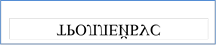 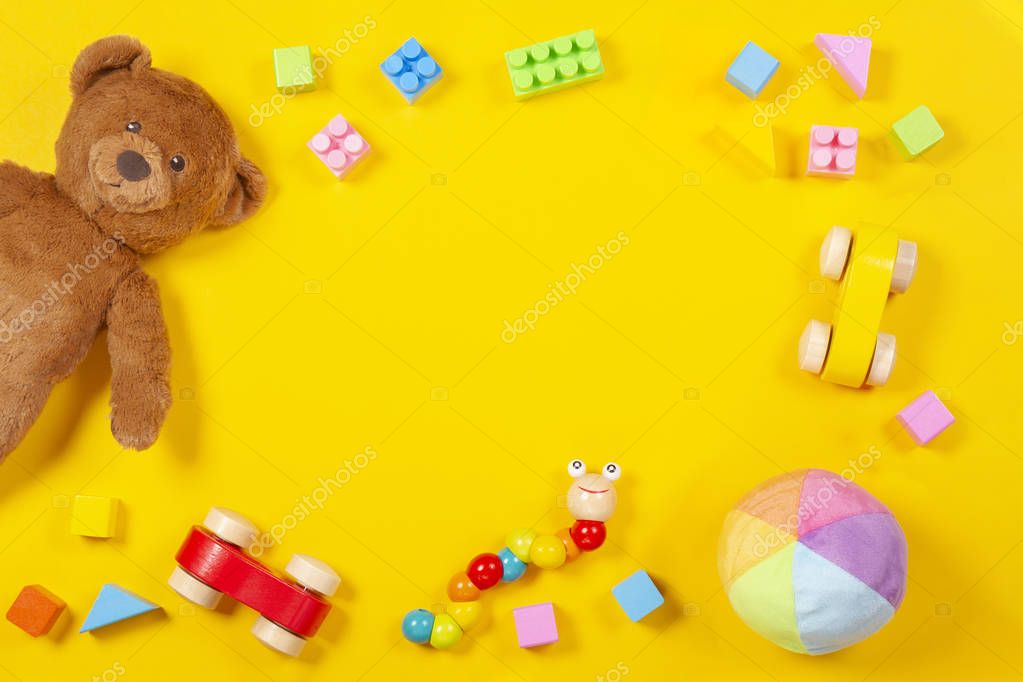 - Посмотри внимательно и узнай слово, написанное в зеркальном отражении:
 

- Какое слово получится, если его прочитать наоборот? (справа налево)
РОДИМОП

- Угадай, какое слово получится, начиная от самой большой буквы и заканчивая самой маленькой буквой?
ЕНЧКСО	
- Найди слова, написанные одним шрифтом
б м а о к р л к а о ж в а ь н
- Как можно назвать слова, данные выше, одним словом?

- Составь предложение с любым из слов, которых ты расшифровал.
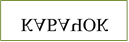 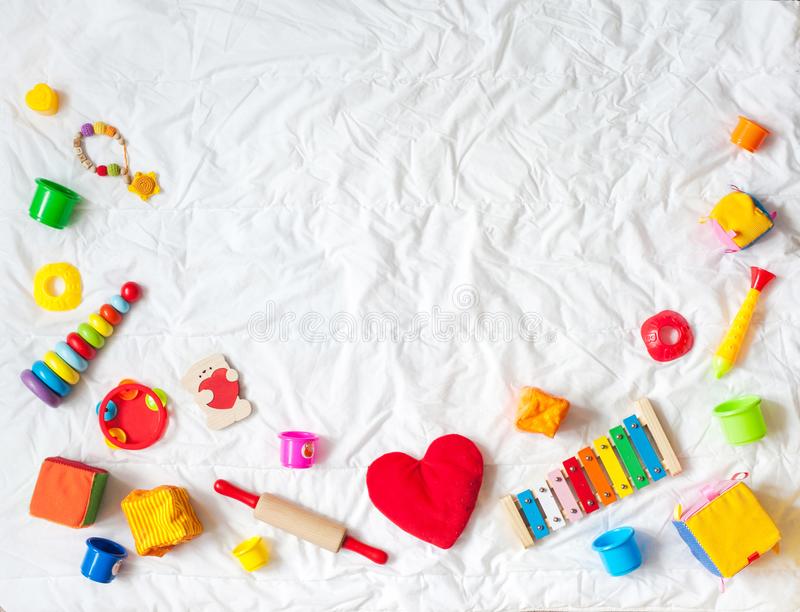 - Посмотри внимательно и узнай слово, написанное в зеркальном отражении:
 

- Какое слово получится, если его прочитать наоборот? (справа налево)
СОКИРБА
- Угадай, какое слово получится, начиная от самой маленькой буквы и заканчивая самой большой буквой?
КАОВАДО
- Найди слова, написанные одним шрифтом
м г а р н е д й а п р ф и р у н т

- Как можно назвать слова, данные выше, одним словом?

- Составь предложение с любым из слов, которых ты расшифровал.
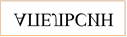 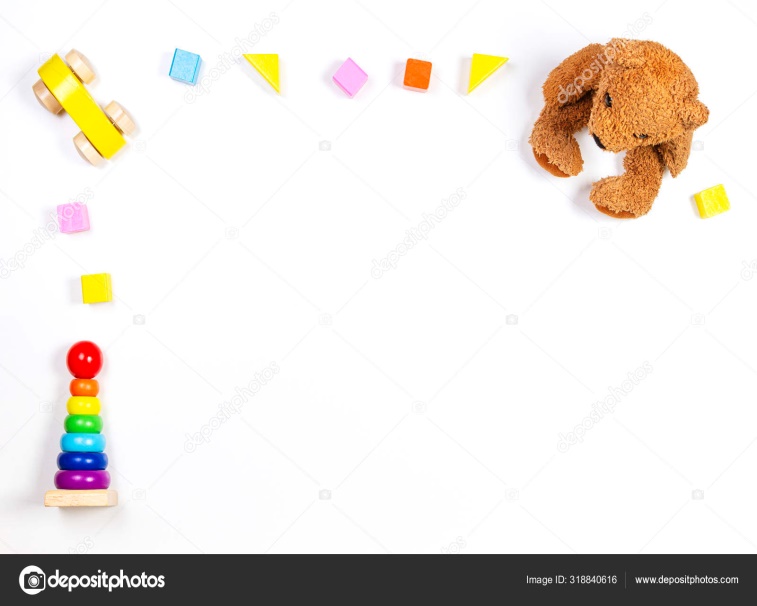 - Посмотри внимательно и узнай слово, написанное в зеркальном отражении:
 

- Какое слово получится, если его прочитать наоборот? (справа налево)
ЬДЕВДЕМ

- Угадай, какое слово получится, начиная от самой большой буквы и заканчивая самой маленькой буквой?
ЛЬОНЕ
- Найди слова, написанные одним шрифтом
б л у е р о у п н а д р у д к
- Как можно назвать слова, данные выше, одним словом?

- Составь предложение с любым из слов, которых ты расшифровал.
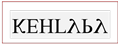 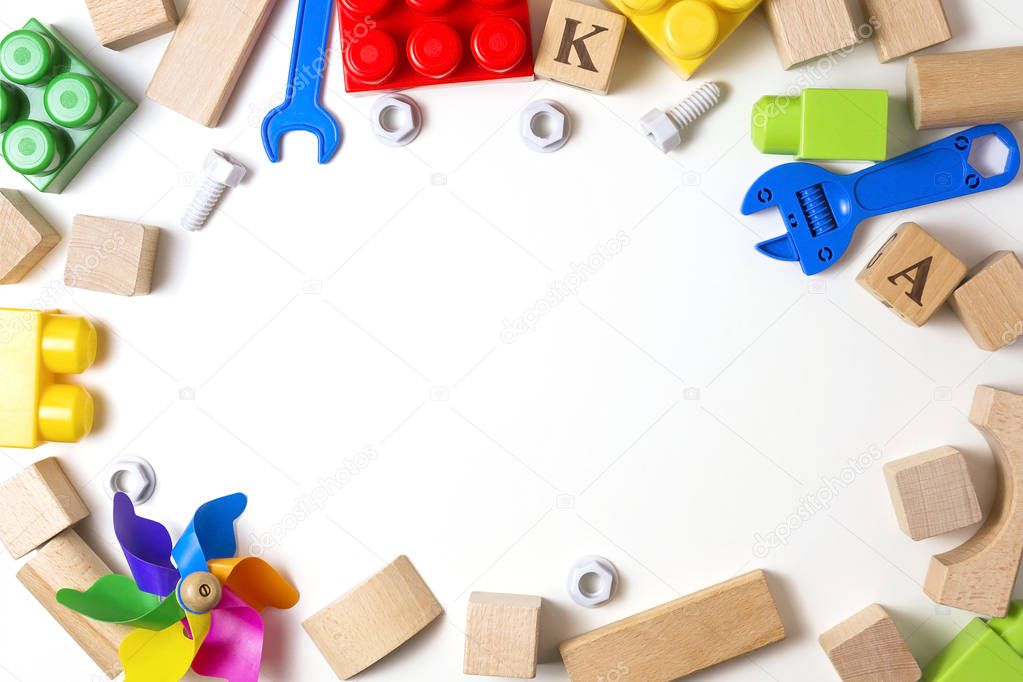 - Посмотри внимательно и узнай слово, написанное в зеркальном отражении:
 

Какое слово получится, если его прочитать наоборот? (справа налево)
ЬЛЕТИОРТС
НОЬЛАТЧОП	
- Угадай, какое слово получится, начиная от самой маленькой буквы и заканчивая самой большой буквой?
ПЫЖРОНАЙ
- Найди слова, написанные одним шрифтом
с п т а о р м и а к т м о а л х о е г р
п у р ч о и д т а е в л е ь ц  
- Как можно назвать слова, данные выше, одним словом?

- Составь предложение с любым из слов, которых ты расшифровал.
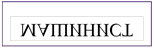 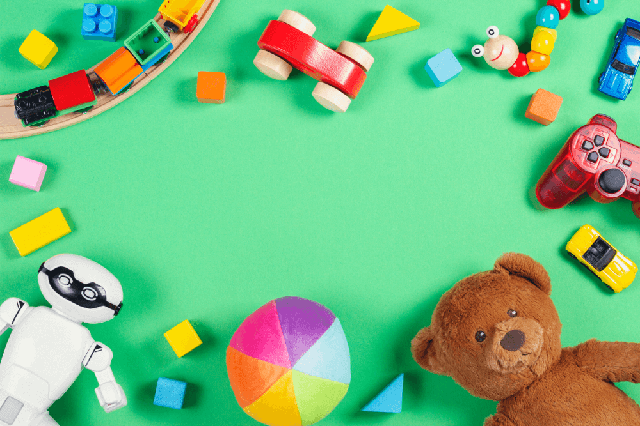 - Посмотри внимательно и узнай слово, написанное в зеркальном отражении:
 

- Какое слово получится, если его прочитать наоборот? (справа налево)
АКЖЕОРЫС
- Угадай, какое слово получится, начиная от самой большой буквы и заканчивая самой маленькой буквой?
ОМХОМРУ
- Найди слова, написанные одним шрифтом
ш п а о м д п о и с н и ь н о о в и н к 
- Как можно назвать слова, данные выше, одним словом?

- Составь предложение с любым из слов, которых ты расшифровал.
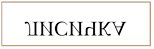 ПРОВЕРКА ОТВЕТОВ ПО ЗАДАНИЯМ!
Домашние животные:		
	!Слова для проверки: ягненок, лошадь, хомячок,  щенок,  попугай.
Растения:			
	!Слова для проверки: колокольчик, гладиолус,  одуванчик, фиалка, незабудки.
Деревья:
	!Слова для проверки:  яблоня, береза, осина, можевельник, лиственница, рябина.
Транспорт:
	!Слова для проверки: автобус, трамвай, велосипед, троллейбус, мотоцикл.
Грибы:
	!Слова для проверки: подосиновик, шампиньон, сыроежка, мухомор лисичка.
ПРОВЕРКА ОТВЕТОВ ПО ЗАДАНИЯМ!
Дикие животные :
	!Слова для проверки: леопард, бурундук, леопард, медведь, олень, кенгуру.
Овощи: 
	!Слова для проверки: морковь, баклажан, помидор, чеснок, кабачок.
Фрукты:
	!Слова для проверки: мандарин, грейпфрут, апельсин, абрикос, авокадо.
Профессии:  
!Слова для проверки: стоматолог, парикмахер, учитель, продавец, строитель, пожарный, машинист, почтальон.
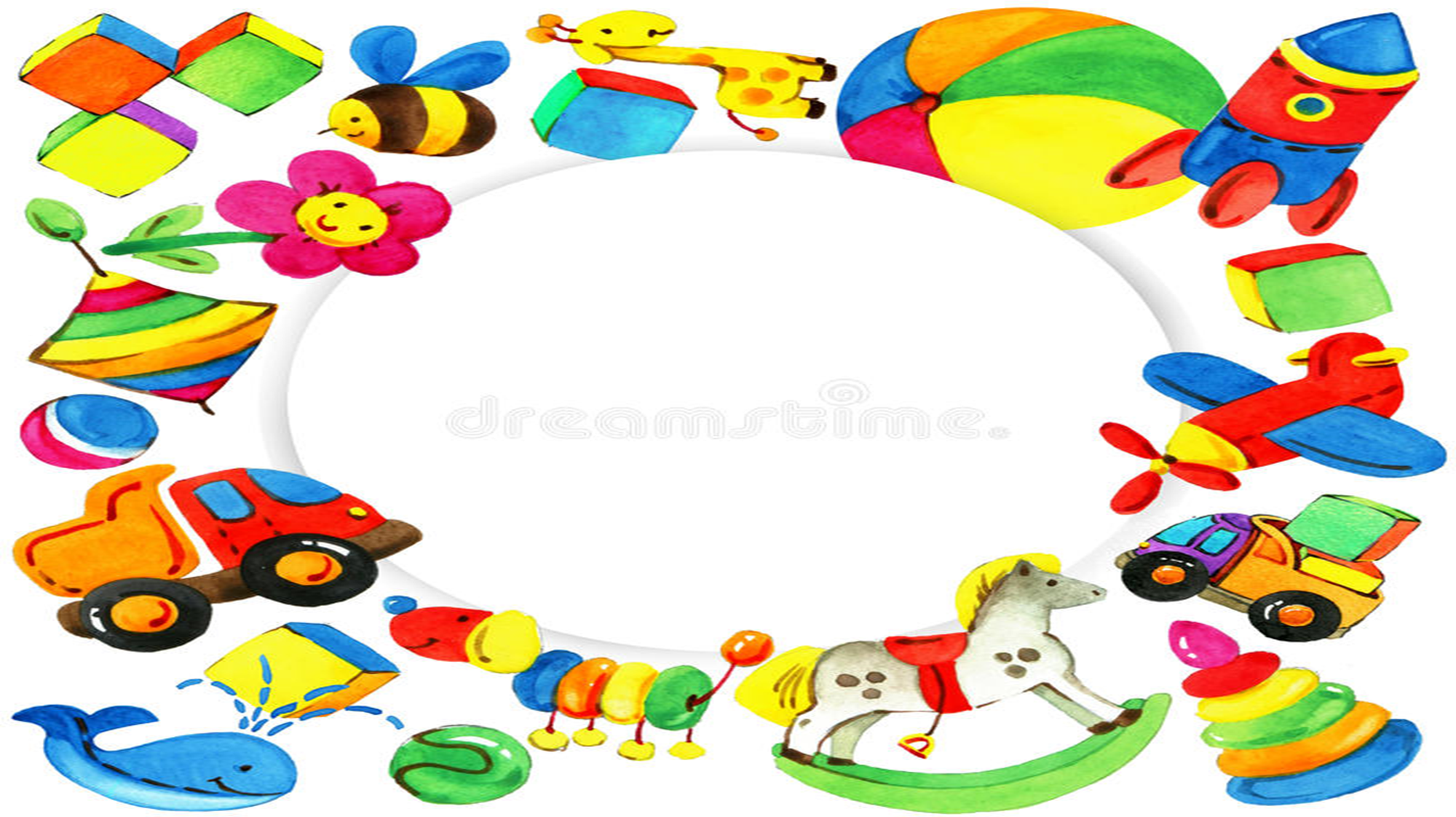 МОЛОДЦЫ,  РЕБЯТА! 
Вы преодолели все трудности и 
справились со всеми  заданиями!
Так держать!